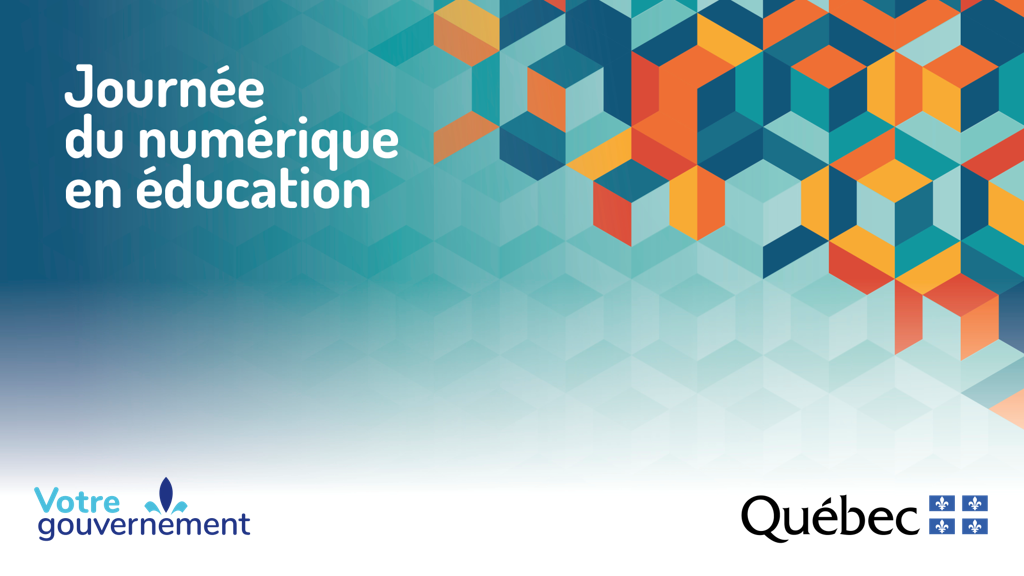 1
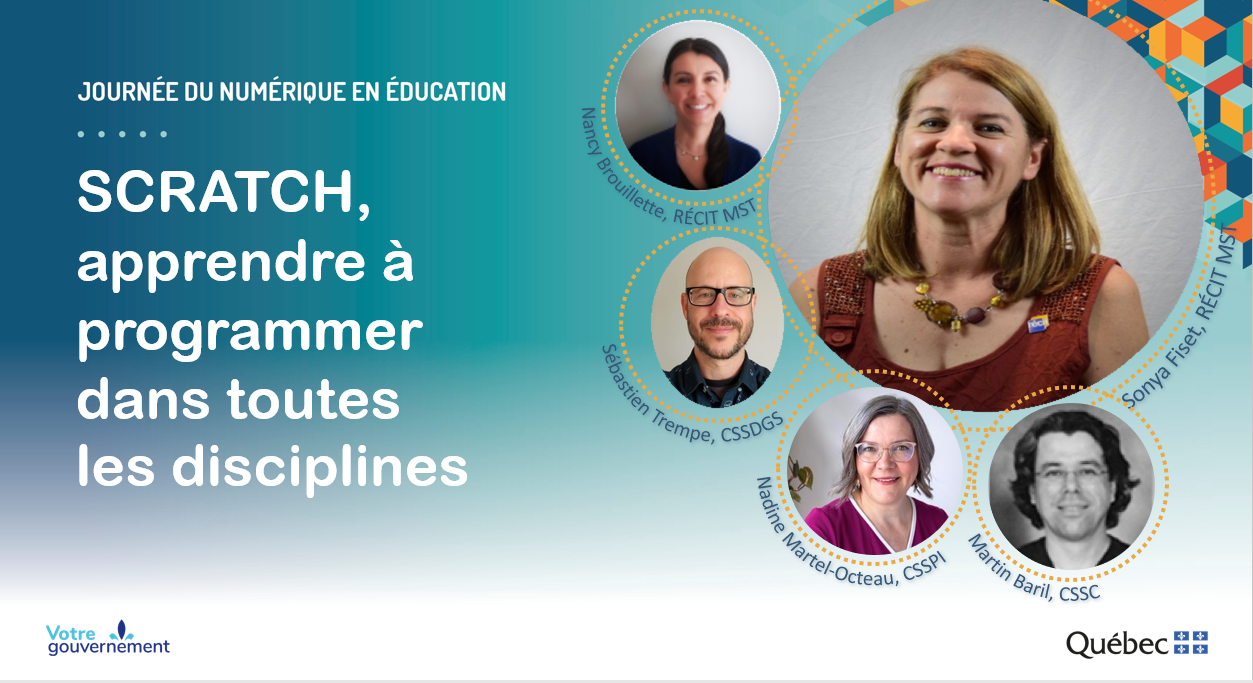 2
[Speaker Notes: Nancy coanime
Sébastien et Nadine à distance : clavardage
Martin présence]
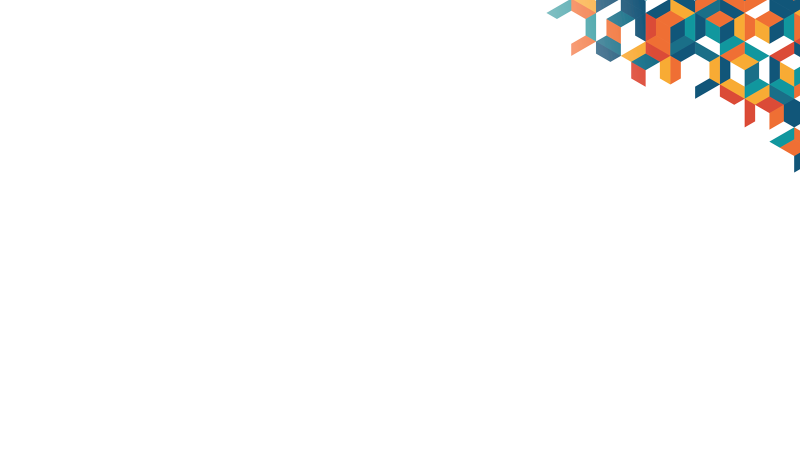 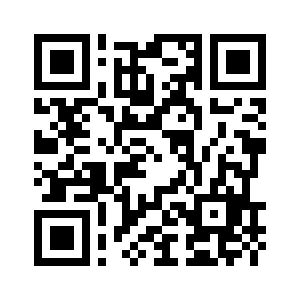 Présentation :
monurl.ca/jne4nov22
3
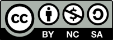 Cette présentation, monurl.ca/jne4nov22 du RÉCITMST, est mise à disposition, sauf exception, selon les termes de la Licence Creative Common.
[Speaker Notes: Lien de la présentation : https://monurl.ca/jne4nov22]
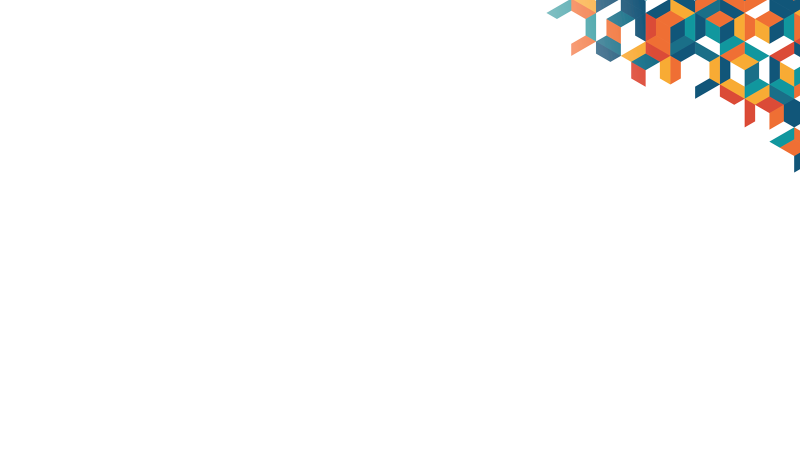 Plan de l’atelier
Bienvenue!
Cadre de référence de la compétence numérique
Interface
Quelques exemples
Ressources 
Badge
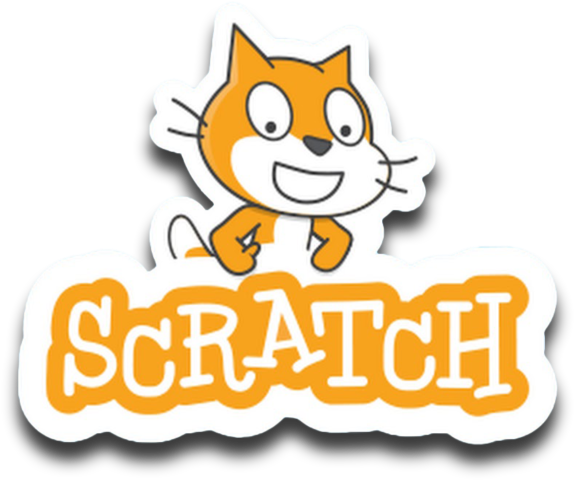 4
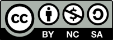 Cette présentation, monurl.ca/mst4nov2022 du RÉCITMST, est mise à disposition, sauf exception, selon les termes de la Licence Creative Common.
[Speaker Notes: Badge (à enlever s’il n’y a pas de badge)]
💡 Règles pour la comodalité
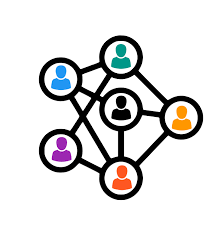 Micro dans la salle
Clavardage
Période de questions
Interactivité
[Speaker Notes: SF]
💡 À distance
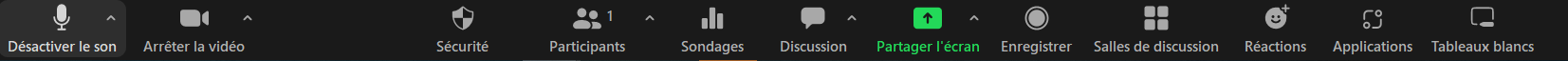 1
2
3
4
5
Fermer votre micro.
Ouvrir votre caméra.
Utiliser le clavardage.
Partager votre écran.
Lever la main.
[Speaker Notes: SF]
Pourquoi programmer?
Favoriser la réflexion des élèves tout en stimulant leur créativité!
Programmation pédagogique
❤️ signifiance 
❤️ collaboration
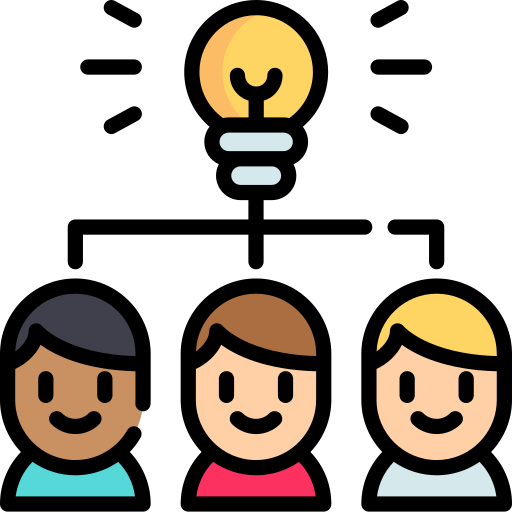 📑 Cadre de référence de la compétence numérique
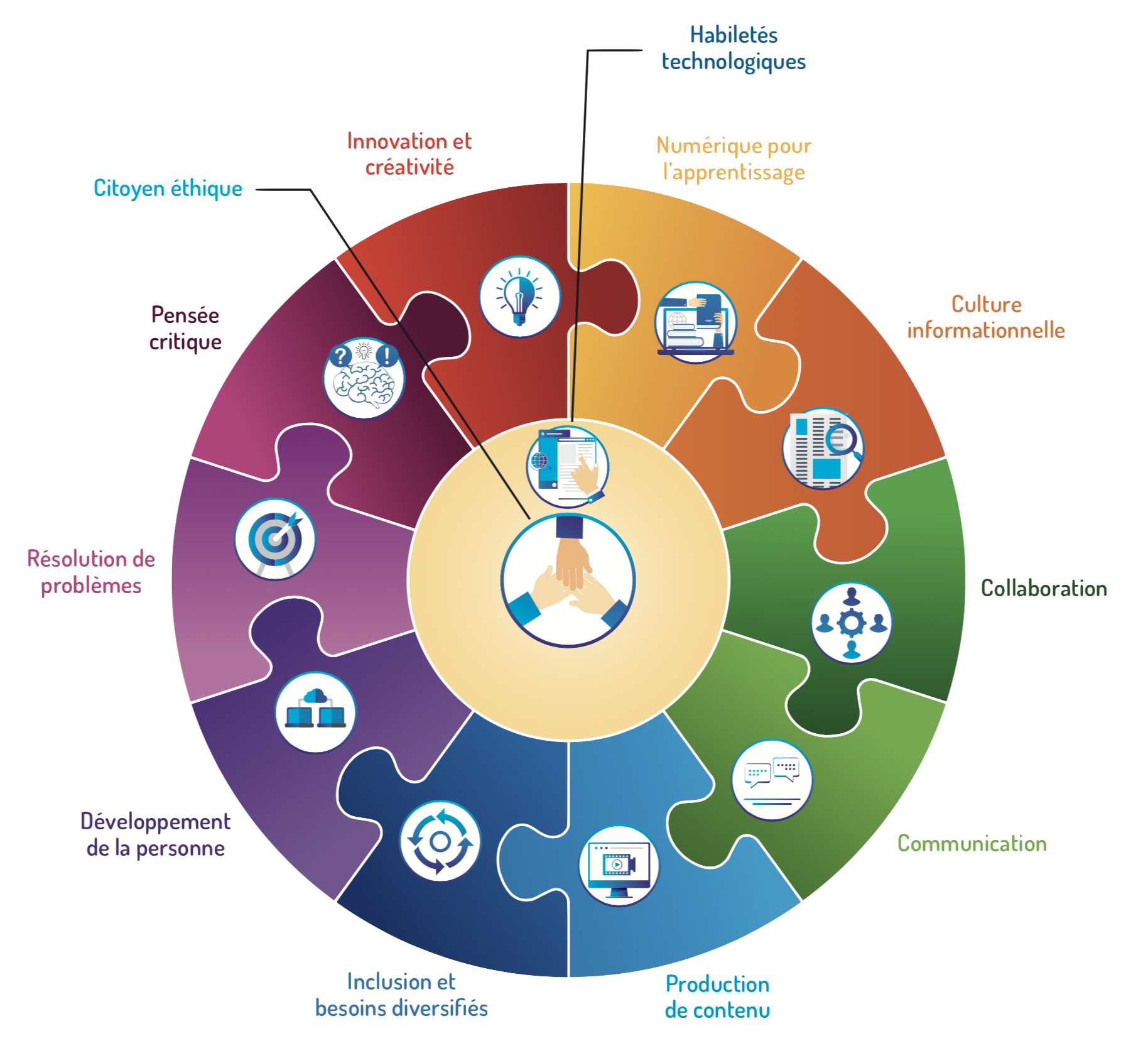 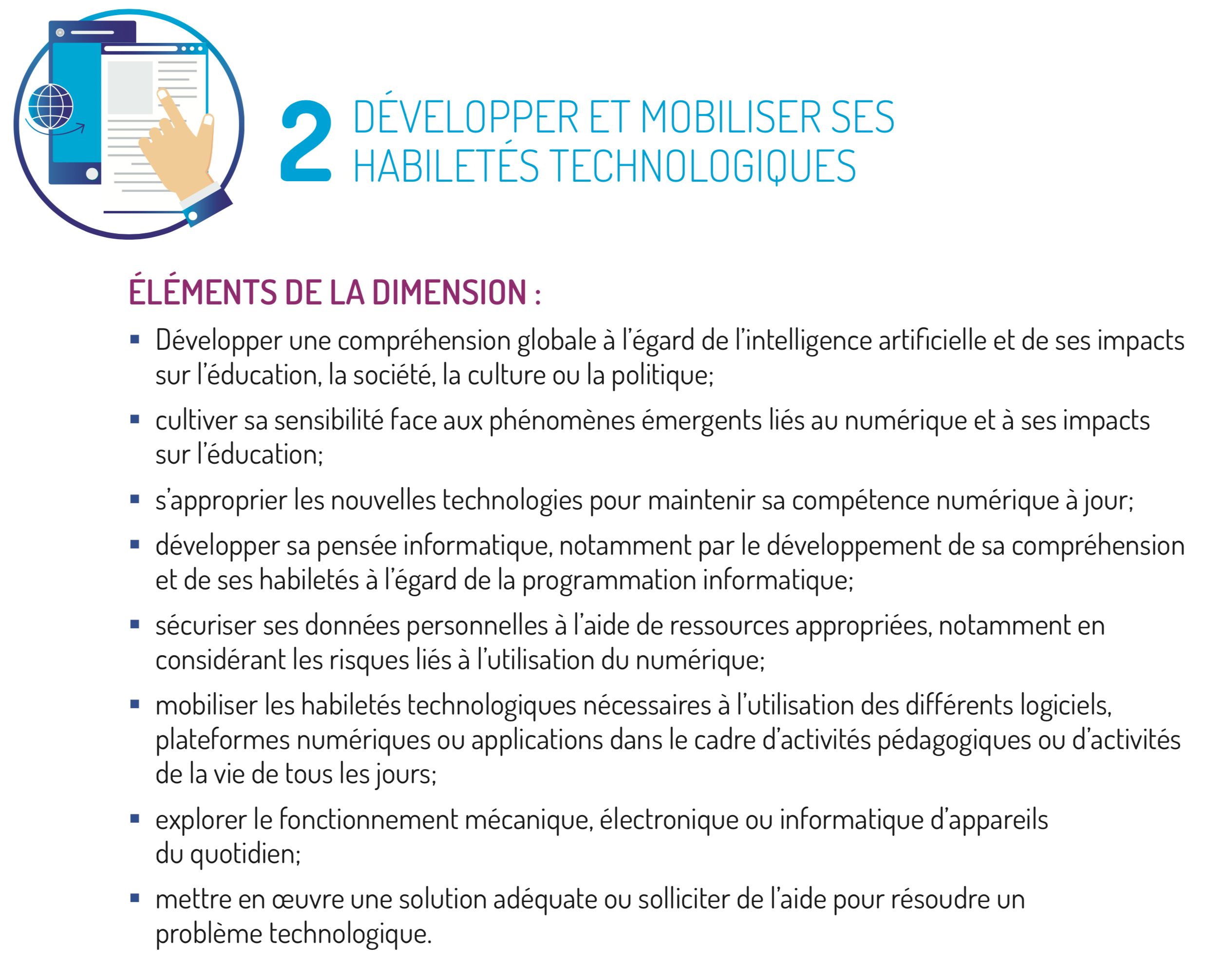 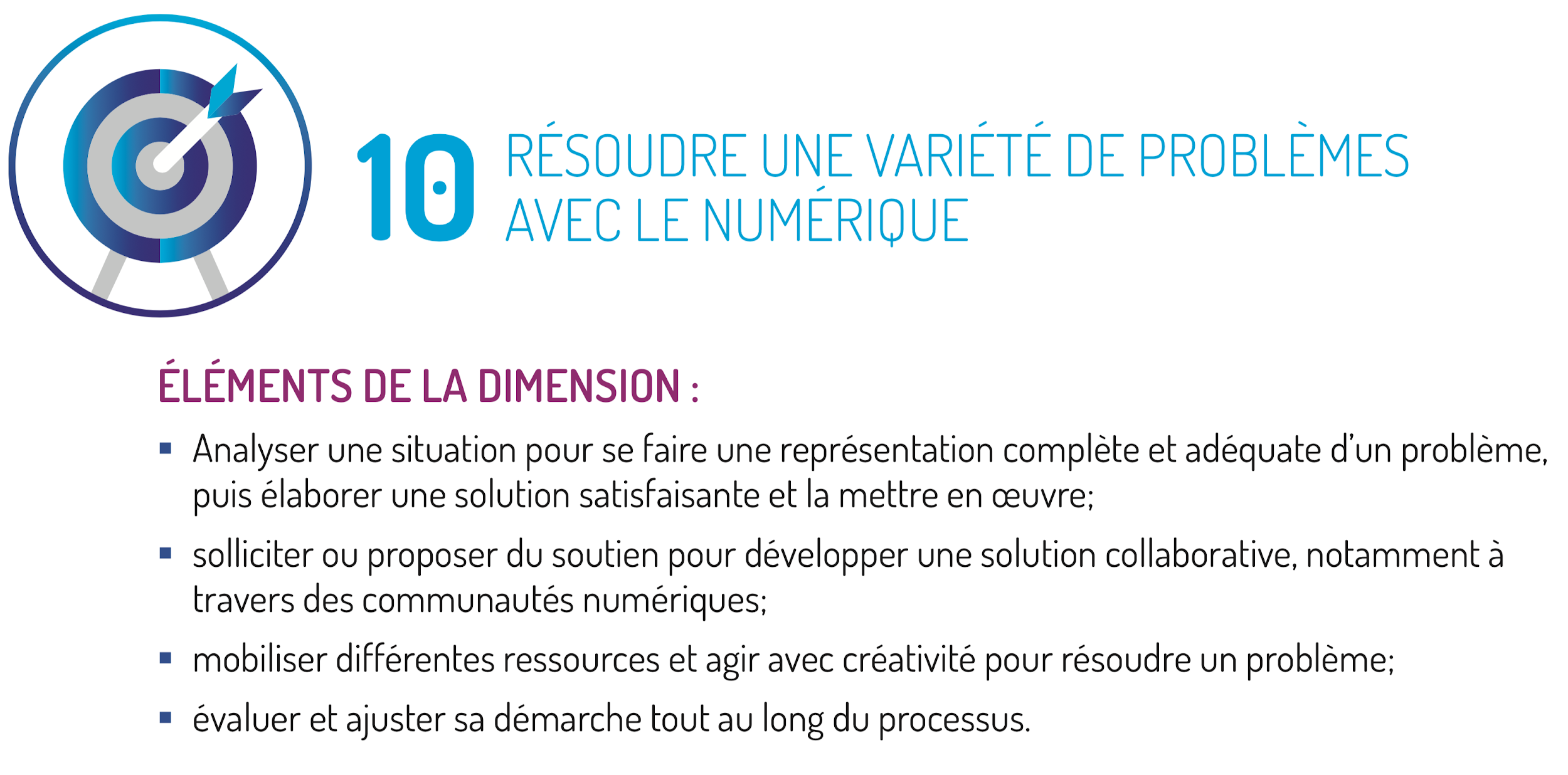 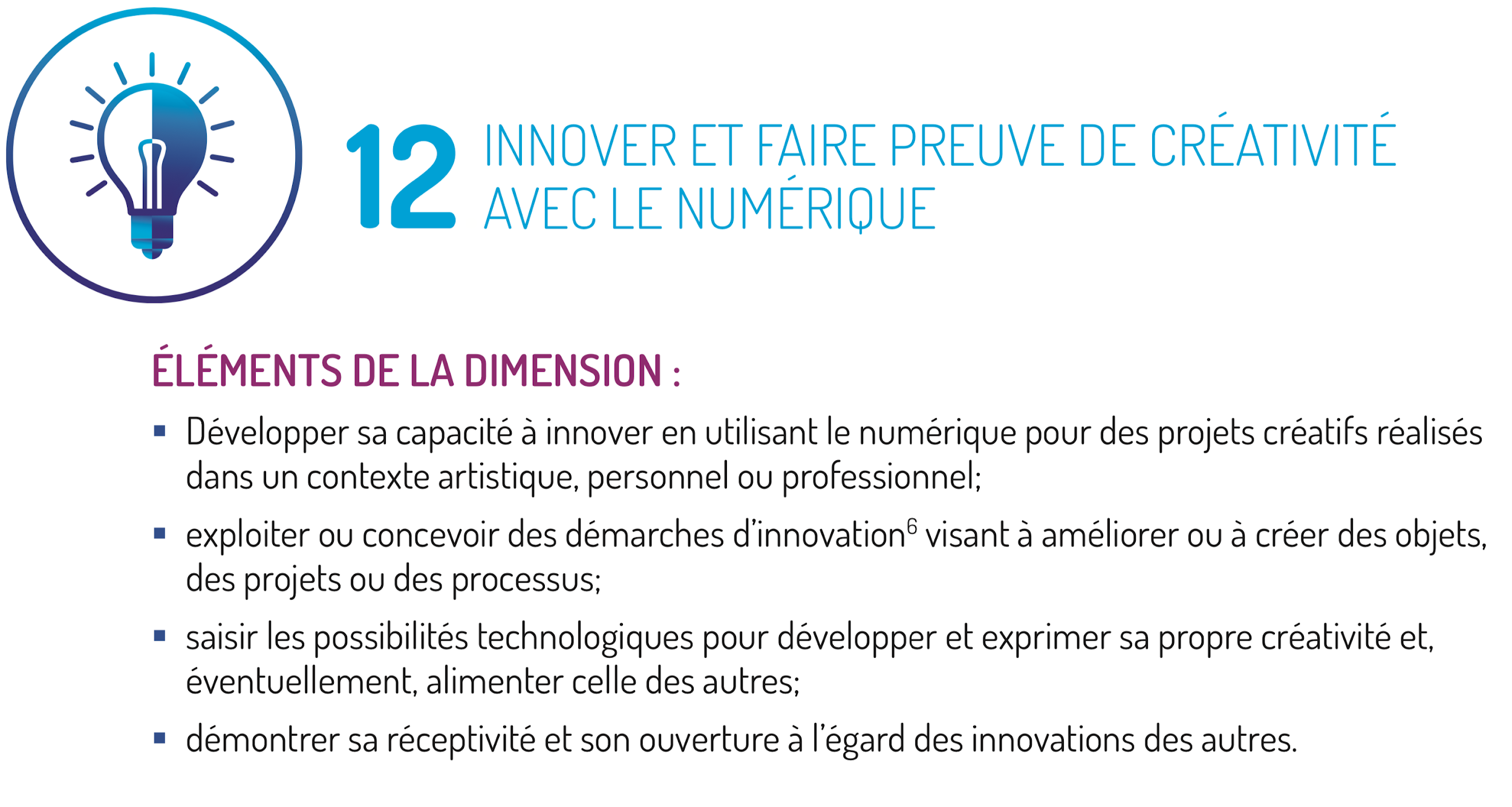 🔗 Cadre de référence de la compétence numérique
[Speaker Notes: http://www.education.gouv.qc.ca/dossiers-thematiques/plan-daction-numerique/cadre-de-reference-de-la-competence-numerique/]
💡 Wooclap
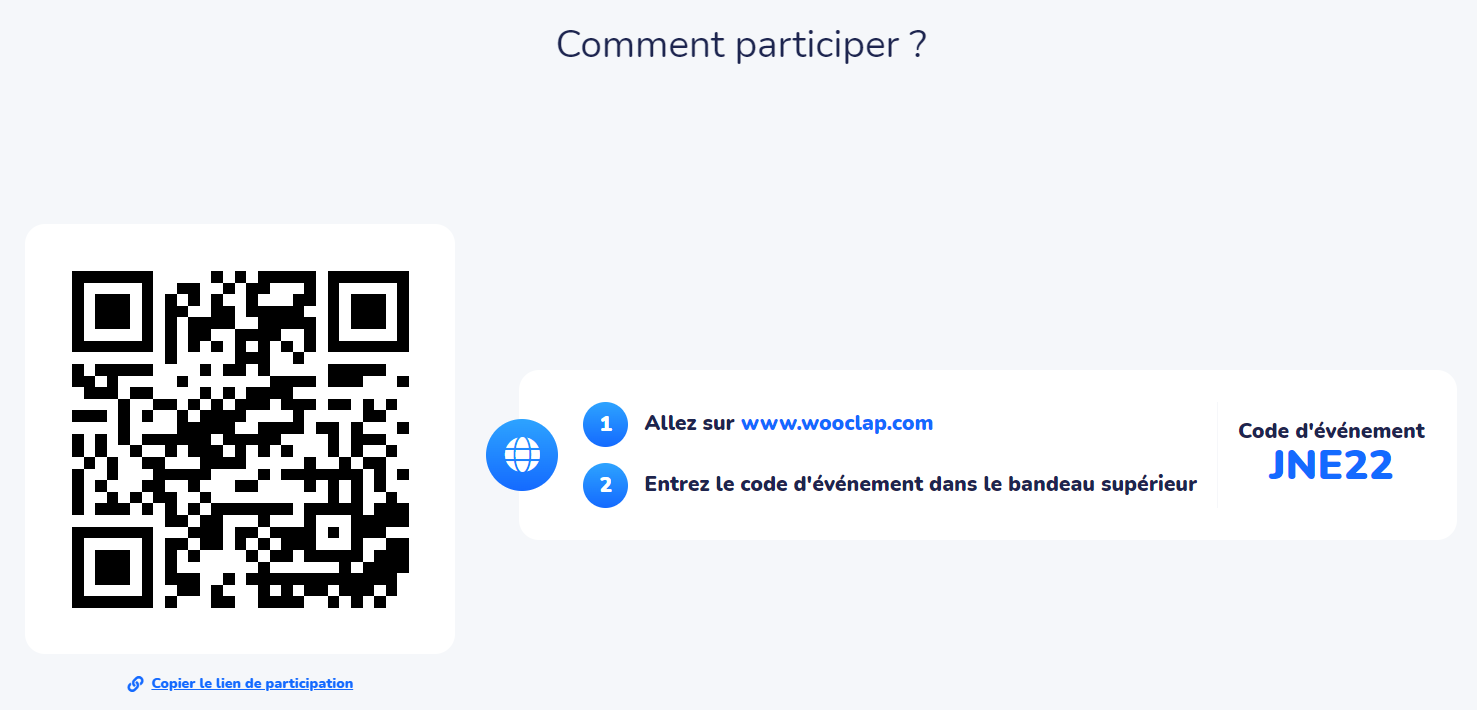 [Speaker Notes: SF
app.wooclap.com/JNE22]
💡 Wooclap (nuage de mots)
[Speaker Notes: SF
app.wooclap.com/JNE22]
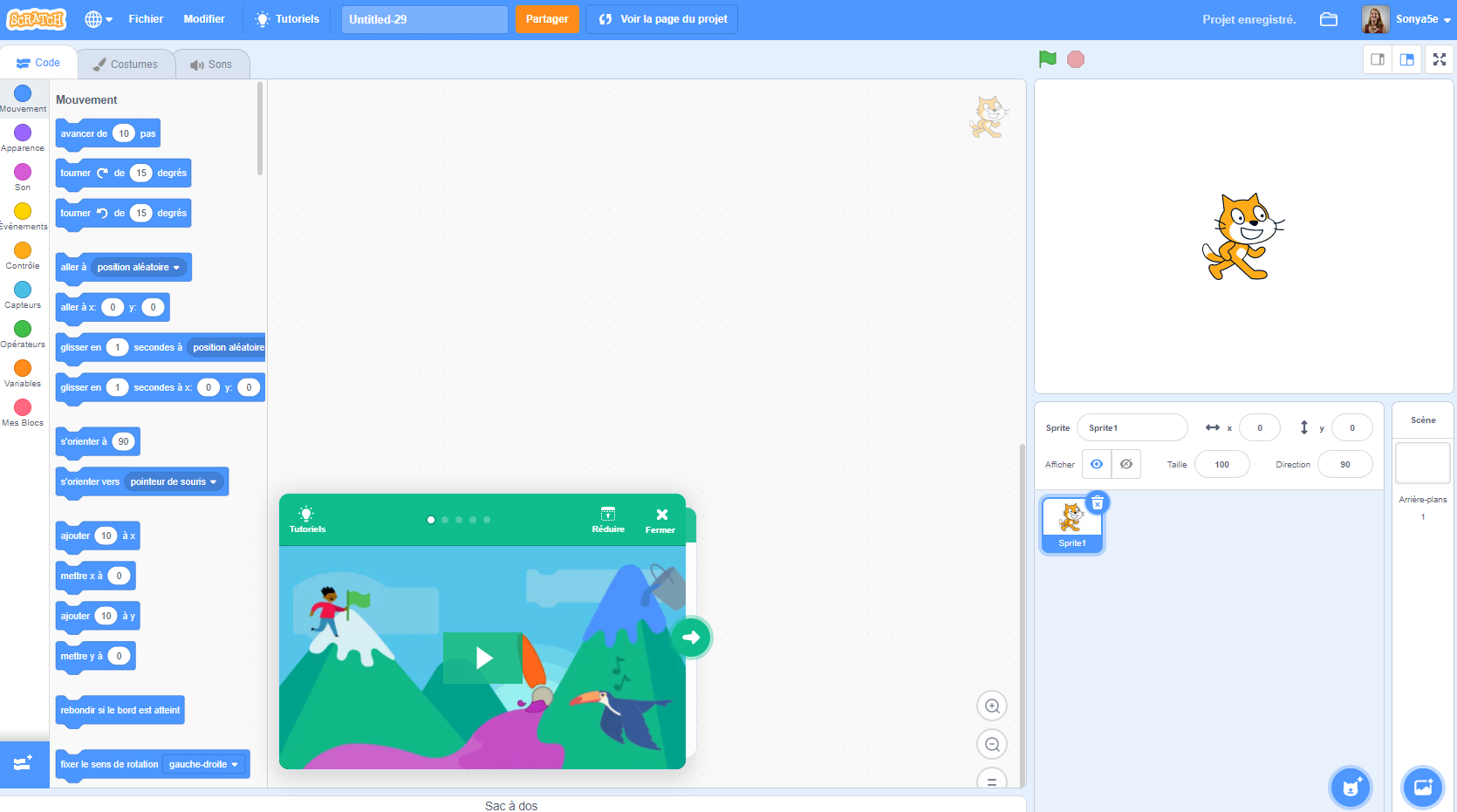 Blocs de programmation
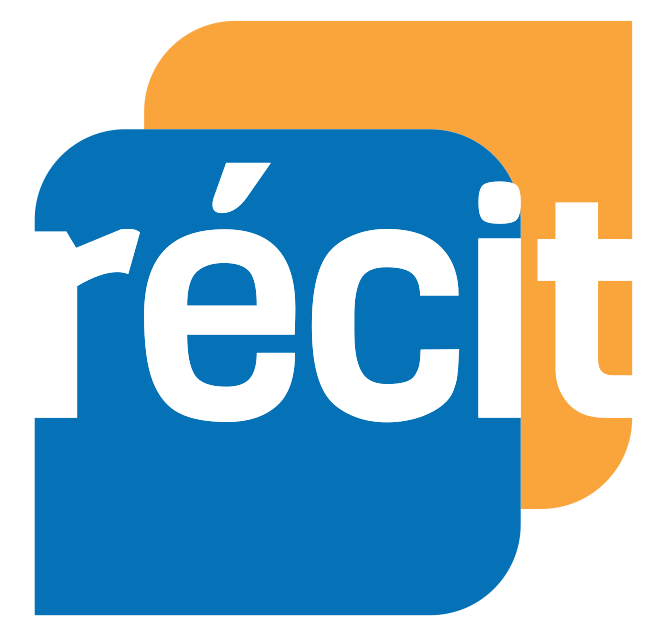 Script
S’initier à la programmation Scratch
Scène d’animation
Scratch : https://scratch.mit.edu/
www.scratch.mit.edu
Arrière-plan
Sprite
[Speaker Notes: https://scratch.mit.edu/]
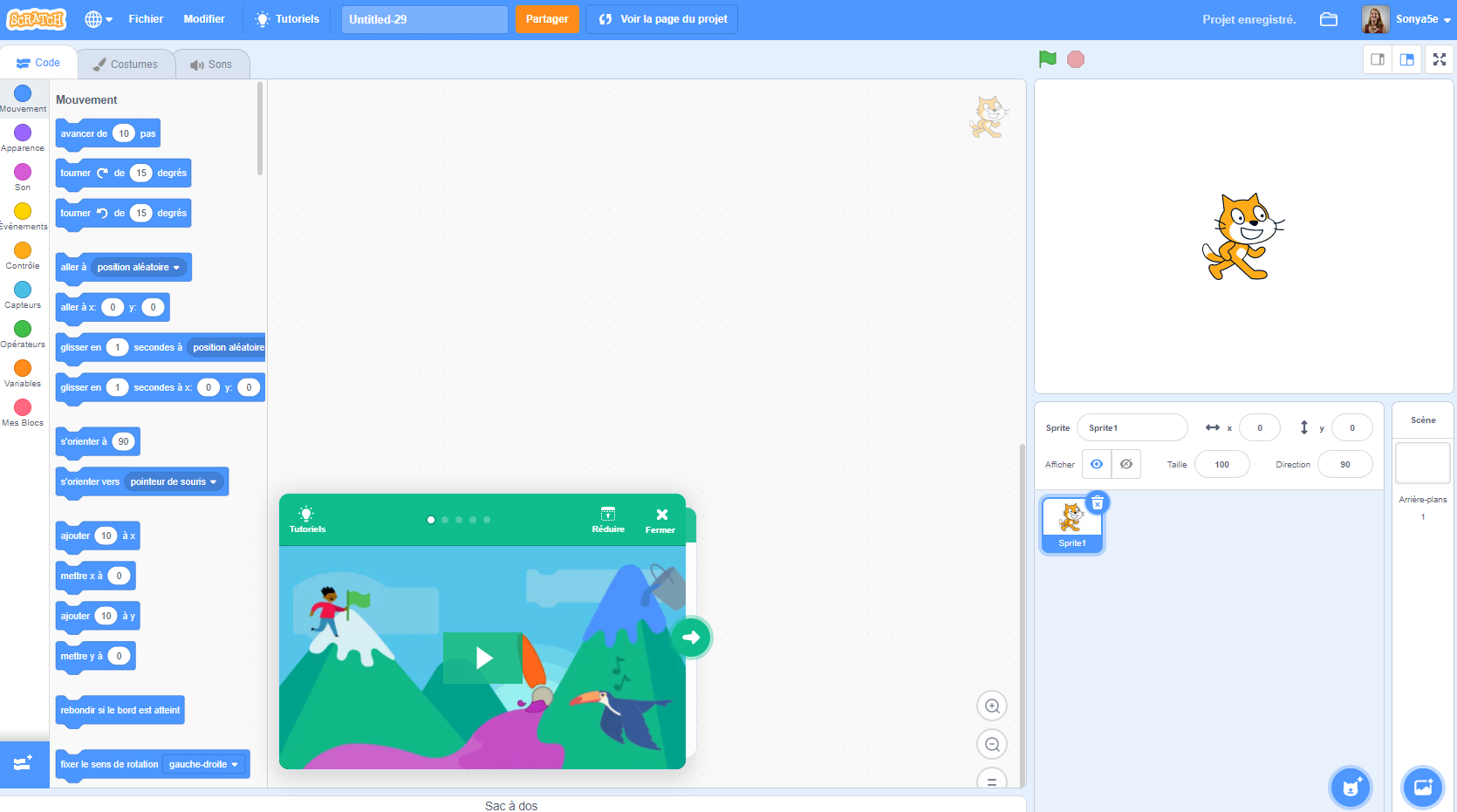 0. Tutoriels
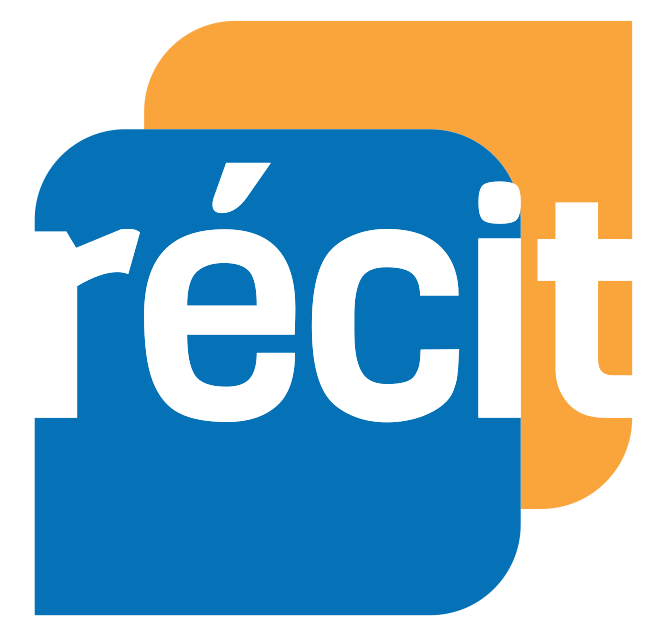 S’initier à la programmation Scratch
4. Démarrer le programme avec le drapeau vert.
3. Déplacer les blocs ici.
Scratch : https://scratch.mit.edu/
0. Tutoriels
2. Choisir l’arrière-plan.
1. Choisir le ou les sprite(s).
[Speaker Notes: https://scratch.mit.edu/]
📑 Défi : Créer avec Scratch (langue)
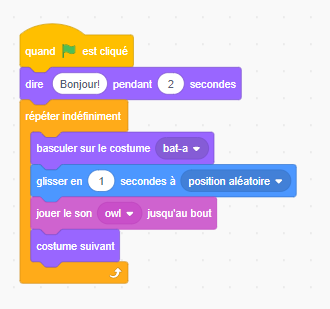 🔗 Programme Scratch     🔗Tutoriel sur vidéo 	
🔗 Programme avec dialogue (évènement Kreocode)
0.    Débuter avec un bloc drapeau.
Choisir un personnage (Sprite).
Choisir un arrière-plan.
Choisir le costume du Sprite.
Écrire un dialogue.
Utiliser un « Déplacement ».
Ajouter un « Son ». 
Animer le changement de costume.
Répéter.
[Speaker Notes: Au besoin: référentiels par types de blocs]
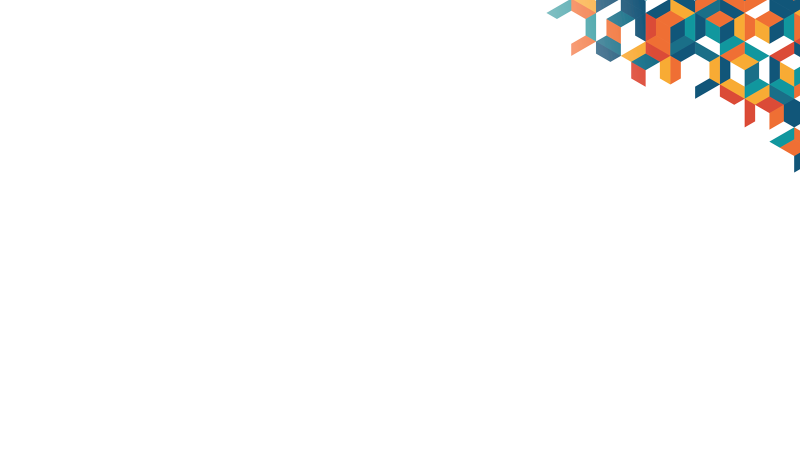 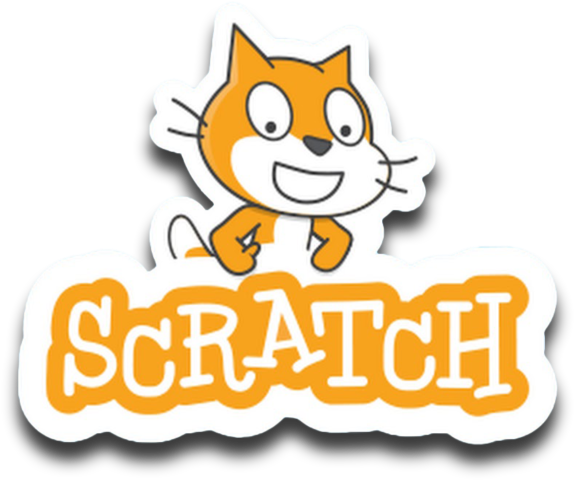 Expérimentation
Partager le lien de votre programme à l’aide de ce formulaire.
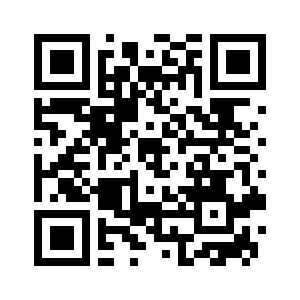 Créer votre compte Scratch
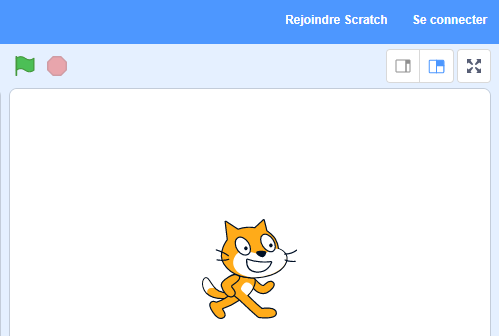 14
[Speaker Notes: https://monurl.ca/lienscratch]
📑 Dessiner avec l’outil « stylo » (mathématique)
🔗 Programme Scratch    
🔗 Fiche élève (Frise)      🔗 Guide enseignant (Frise)
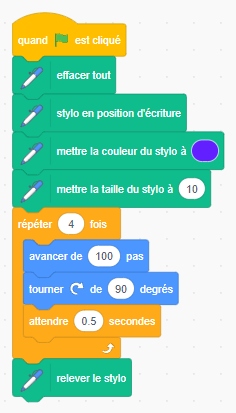 0.   Démarrer avec un bloc de départ.
Choisir un personnage (Sprite).
Répéter 4 fois.
Avancer.
Tourner.
Ajouter les blocs « stylo ».
📑 Carte du Canada (univers social)
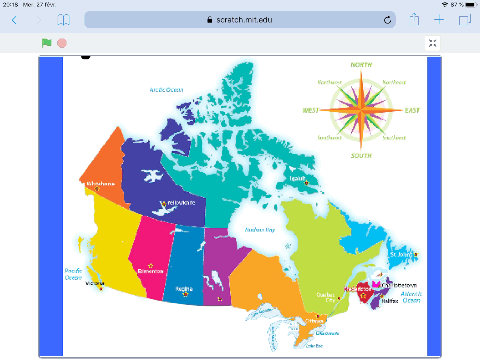 🔗 Programme Scratch 
 🔗Pour démarrer (cliquer et remixer)
📑 Les parties de la plante (science et technologie)
🔗 Programme Scratch
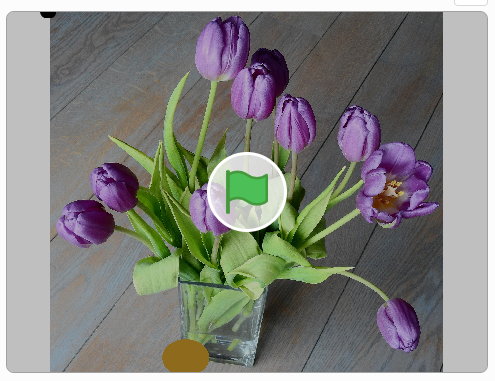 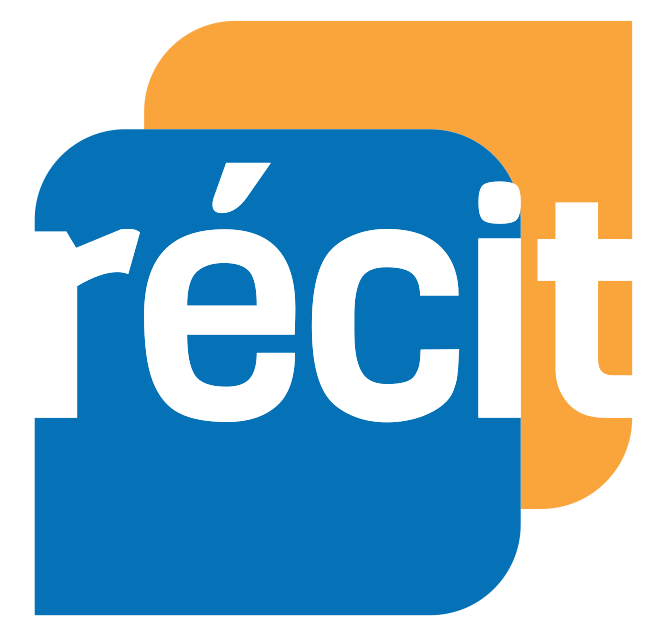 📑 Ressources
Autoformations sur Campus RÉCIT : 
Scratch pour tous et Scratch en mathématique
Padlet de ressources Scratch au primaire et Scratch au secondaire
Guide et défis en univers social - page programmation RÉCITUS
Cartes tutoriels Scratch (français - english)
Ressources Scratch - dont référentiels par types de blocs
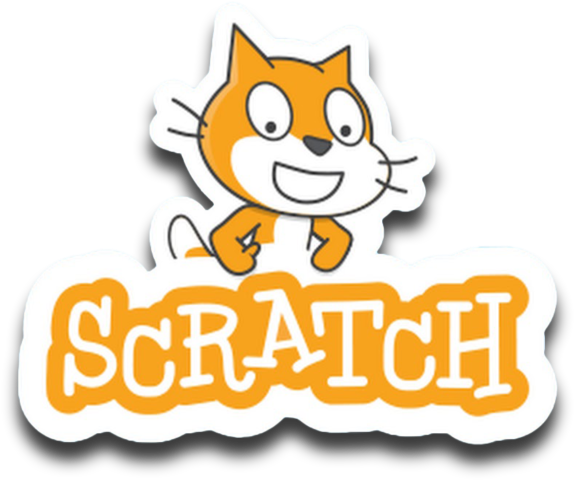 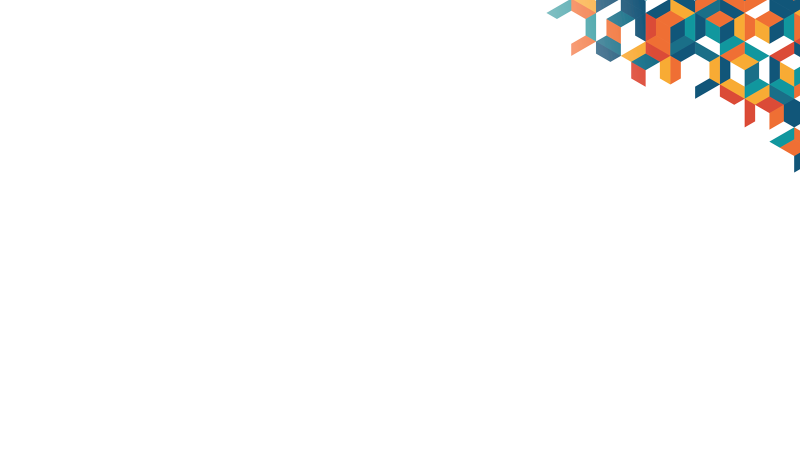 L’équipe du RÉCIT MST est disponible 
les mercredis matins de 9 h à 11 h 30.
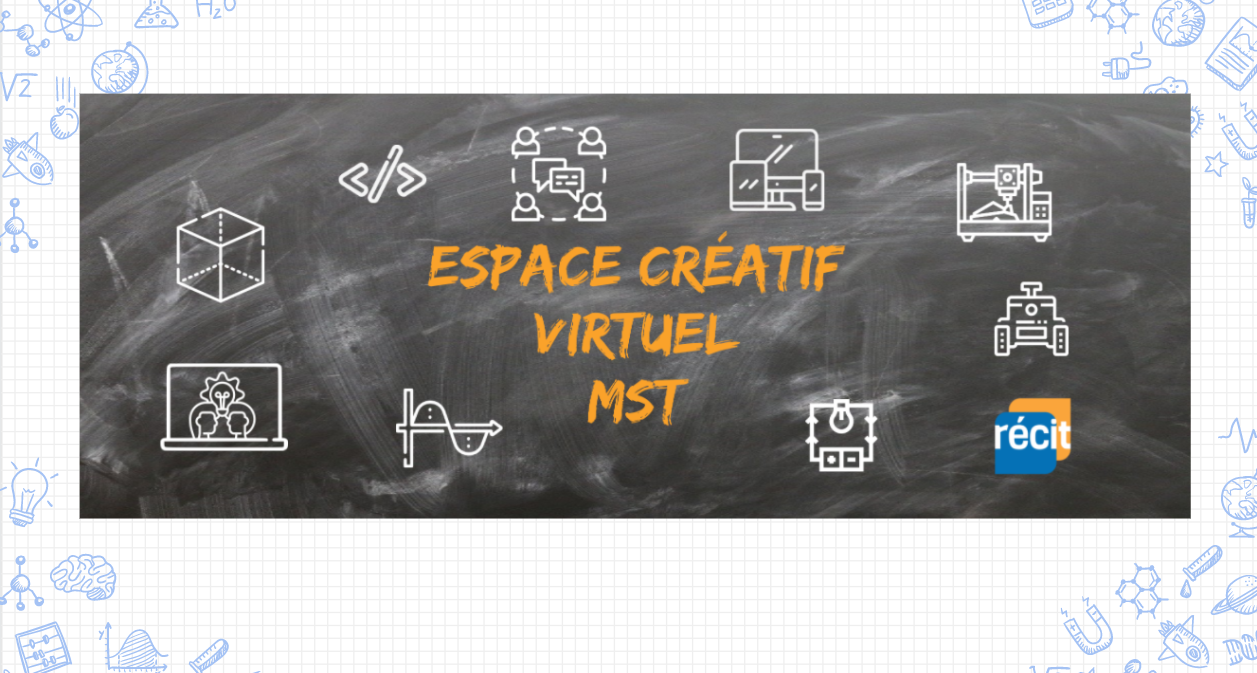 Lien vers notre salle de vidéoconférence : 

http://recitmst.qc.ca/ecv-zoom
Toutes les informations: recitmst.qc.ca/ecv
19
[Speaker Notes: Salle de vidéoconférence : https://recitmst.qc.ca/ecv-zoom]
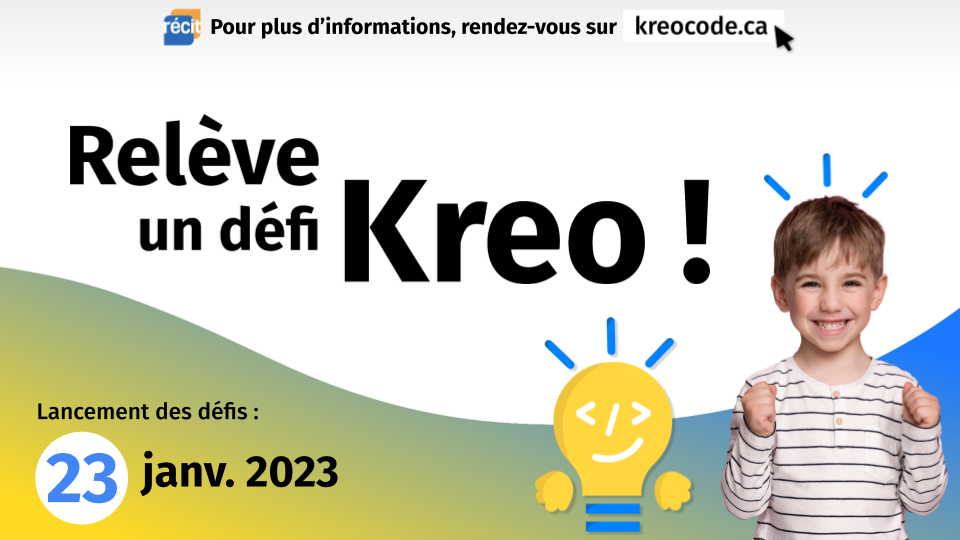 20
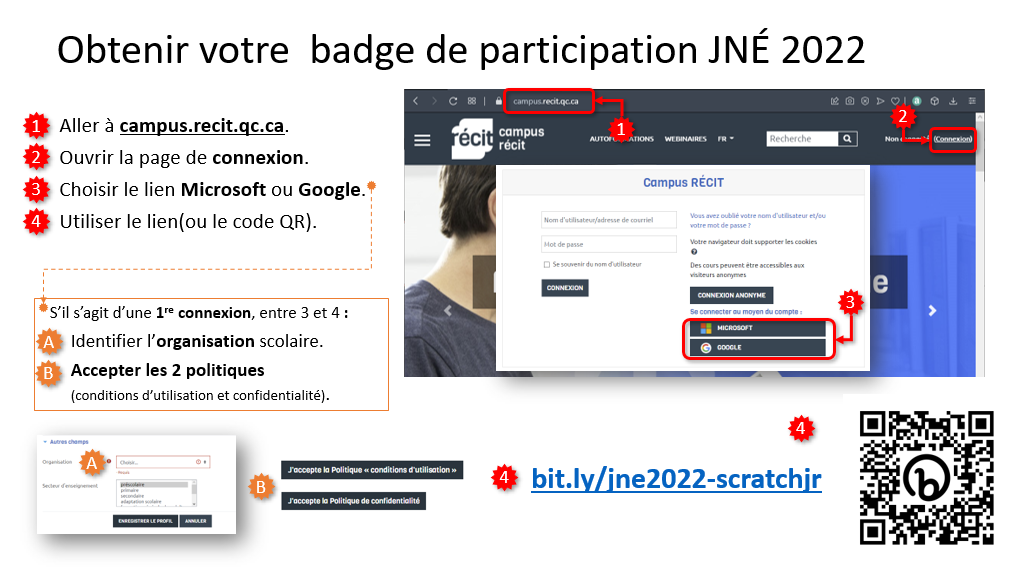 Obtenir votre badge de participation JNÉ 2022
21
[Speaker Notes: Obtenir votre badge de participation JNÉ 2022]
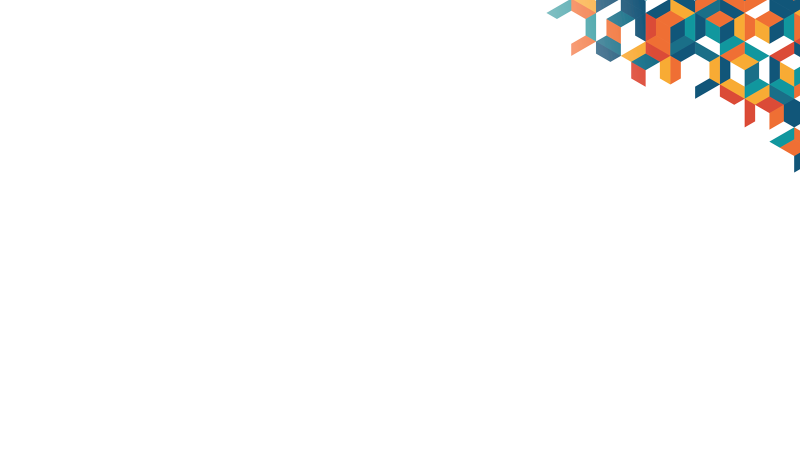 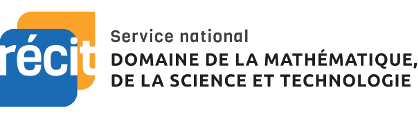 Des questions?
MERCI !
equipe@recitmst.qc.ca 
Page Facebook
Twitter
Chaîne YouTube
Ces formations du RÉCITMST sont mises à disposition, sauf exception, selon les termes de la licence Licence Creative Commons Attribution - Pas d’Utilisation Commerciale - Partage dans les Mêmes Conditions 4.0 International.
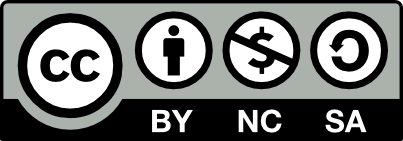 [Speaker Notes: Message à l’équipe : equipe@recitmst.qc.ca]